Instrukcja publikowania zdjęć konkursowych
                         w 4 -7 krokach
https://padlet.com/sp13kornel/Bookmarks
„Różnorodność w naszym mieście”
1 Aby opublikować zdjęcie, kliknij w znaczek (+)
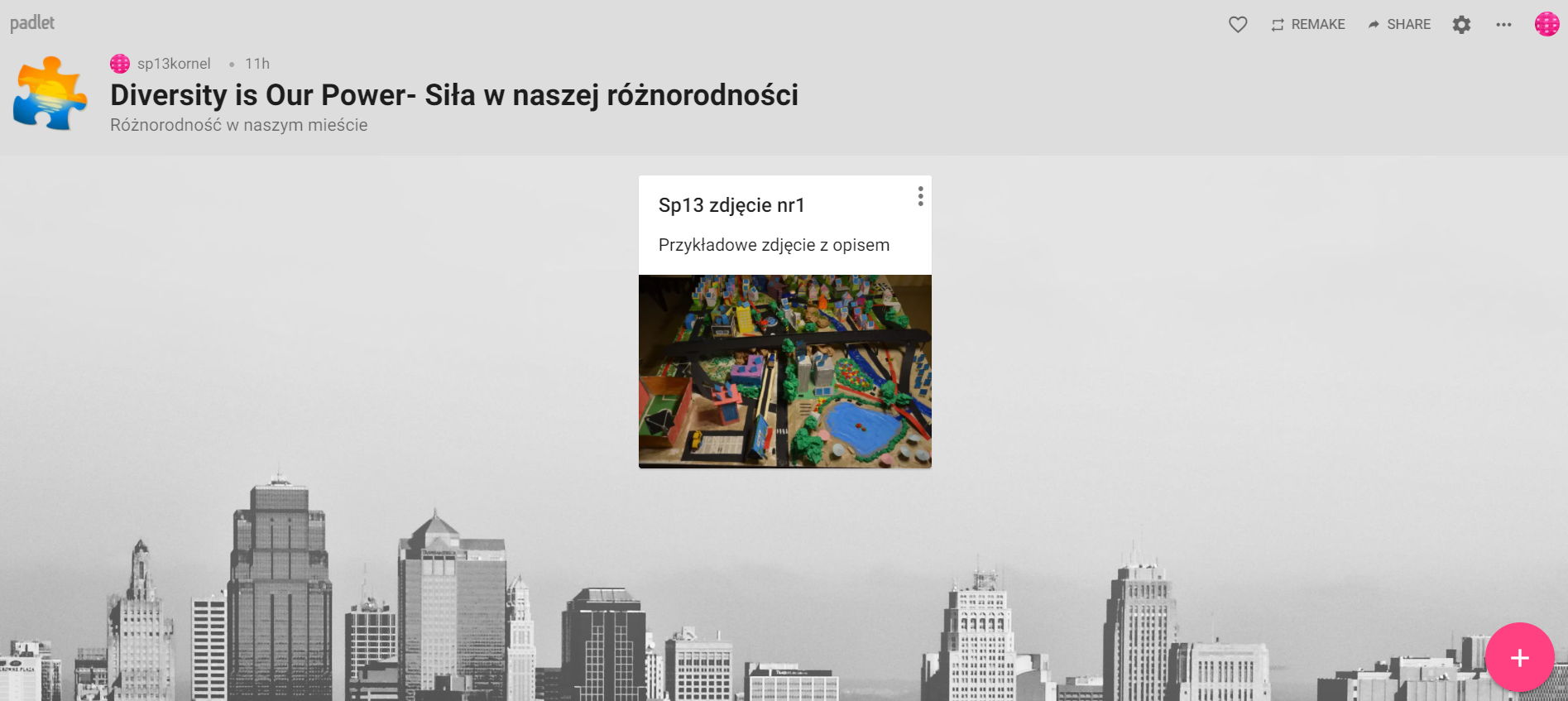 2 Dodaj nazwę szkoły i nr zdjęcia klikając w „Title”(strzałka nr 1)
3 Załaduj zdjęcie klikając w znaczek zaznaczony strzałką nr 2
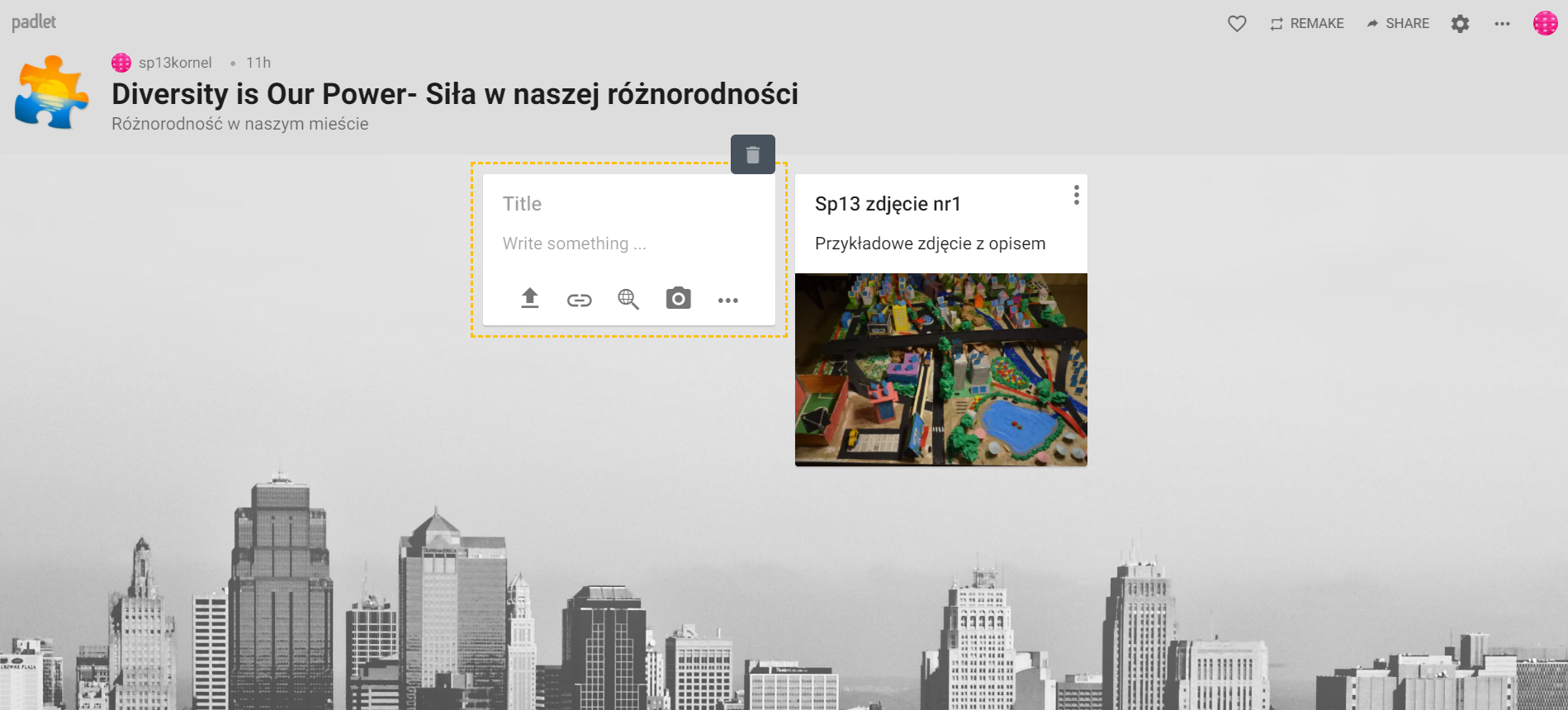 1
2
4 Wybierz zdjęcie z twojego komputera klikając w „PICK FILE”
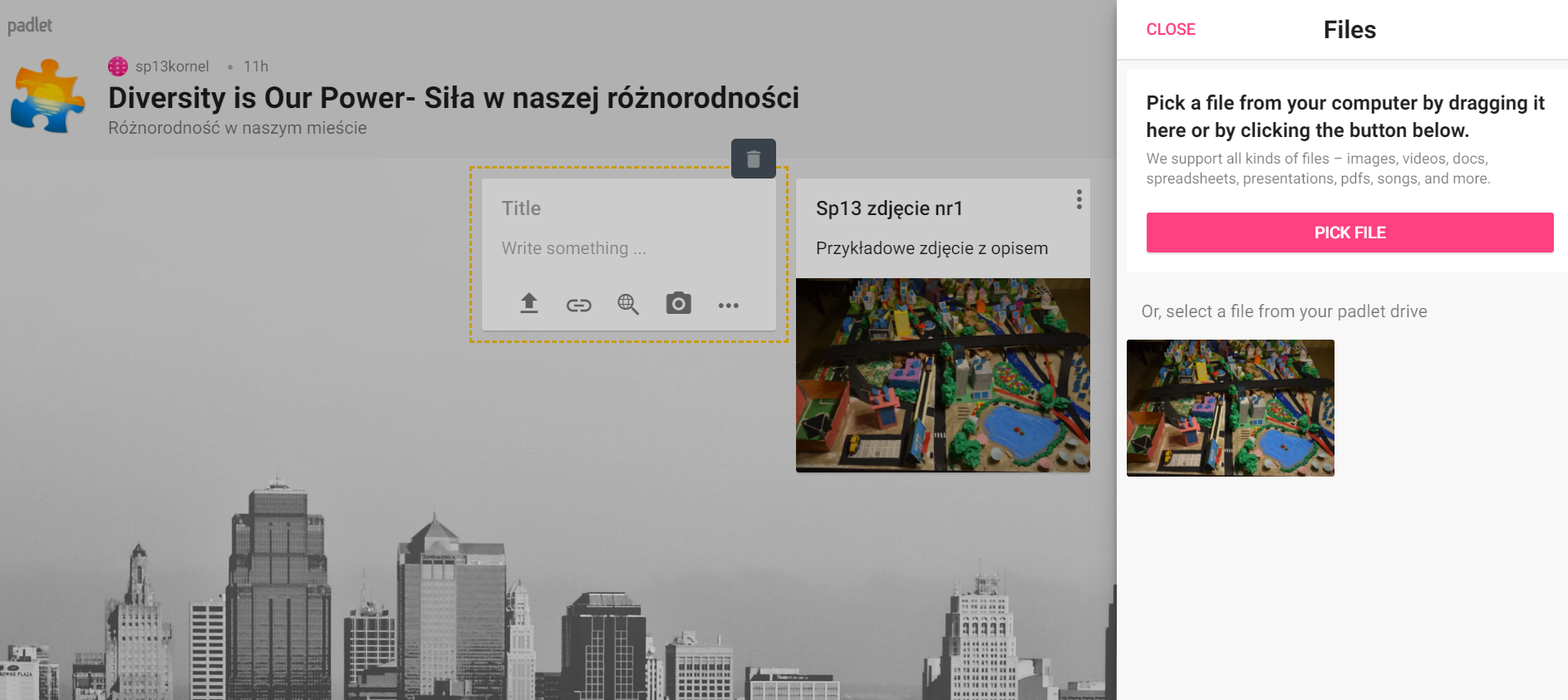 5 Na tym etapie można usunąć zdjęcie przenosząc do kosza.
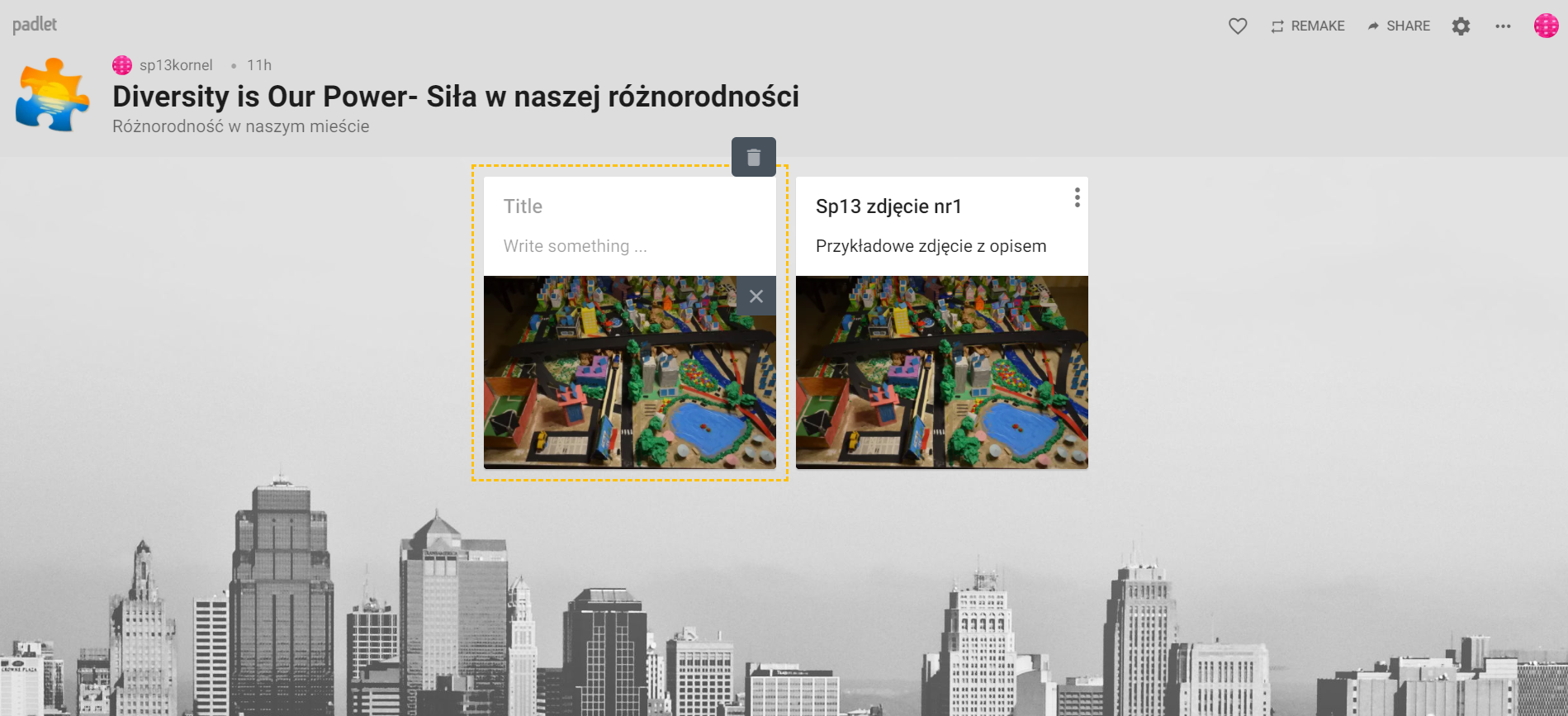 6 Jeżeli chcesz dokonać zmian, usunąć zdjęcie lub wpis, kliknij w trzy kropeczki  i edytuj wpis lub usuń.
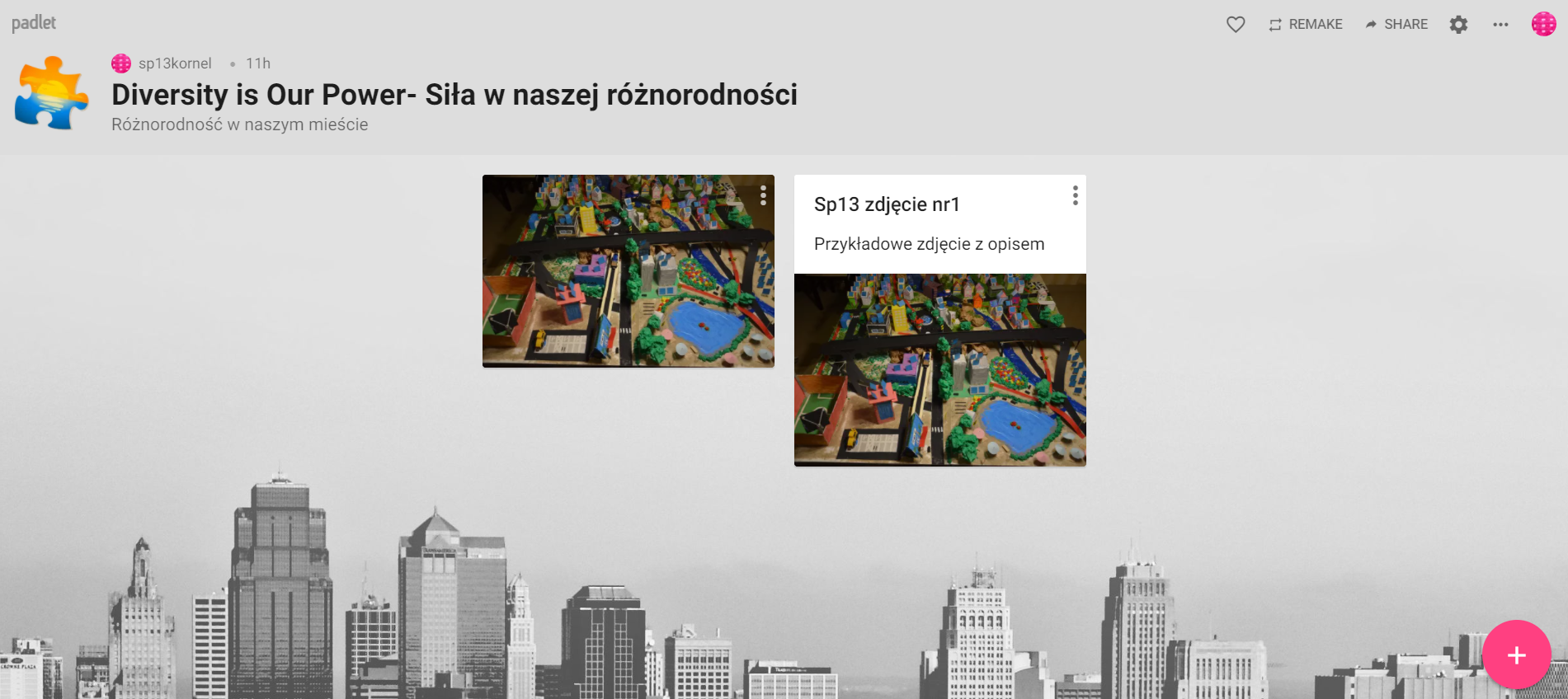 7 Edytuj wpis i dokonaj zmian (1) lub usuń całość (2) i zacznij od początku.
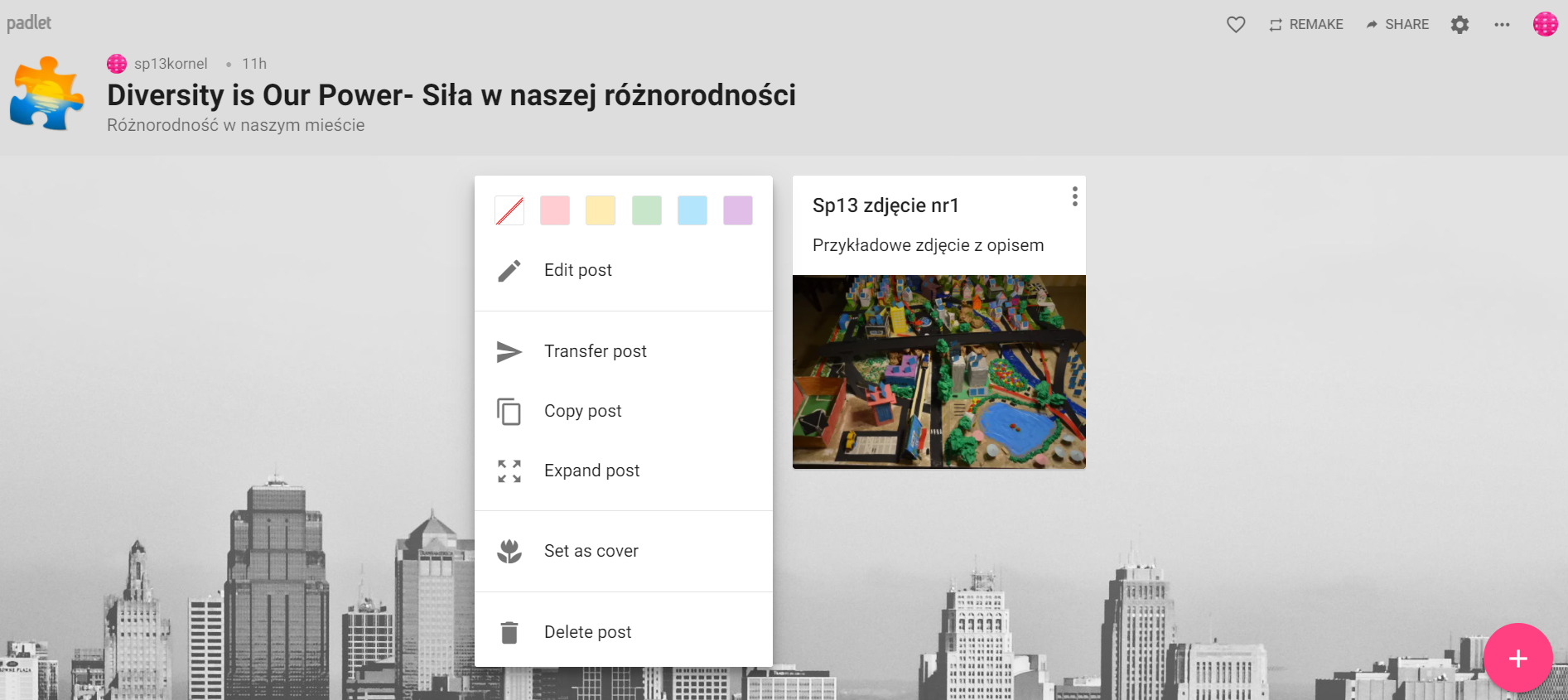 1
2
Życzymy dobrej zabawy i zwycięstwa w konkursie


Organizatorki:

Anna Sepioło
Anna Śledziowska
Jolanta Wiśniewska

Kontakt: sp13kornel@gmail.com